الدرس الثالث
التفكير الناقد والصورة
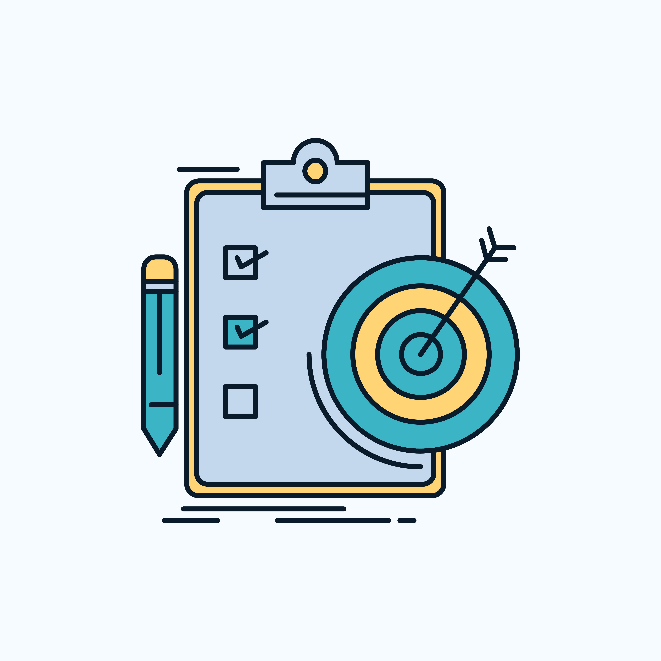 الأهداف
أتعرف على حقيقة أن الصورة وسيلة من وسائل التفكير الناقد.
أبين دور التفكير الناقد في الكشف عن أهمية الصورة في تقنيات التواصل.
أستخلص دور التفكير الناقد في الكشف عن مغالطات الصورة.
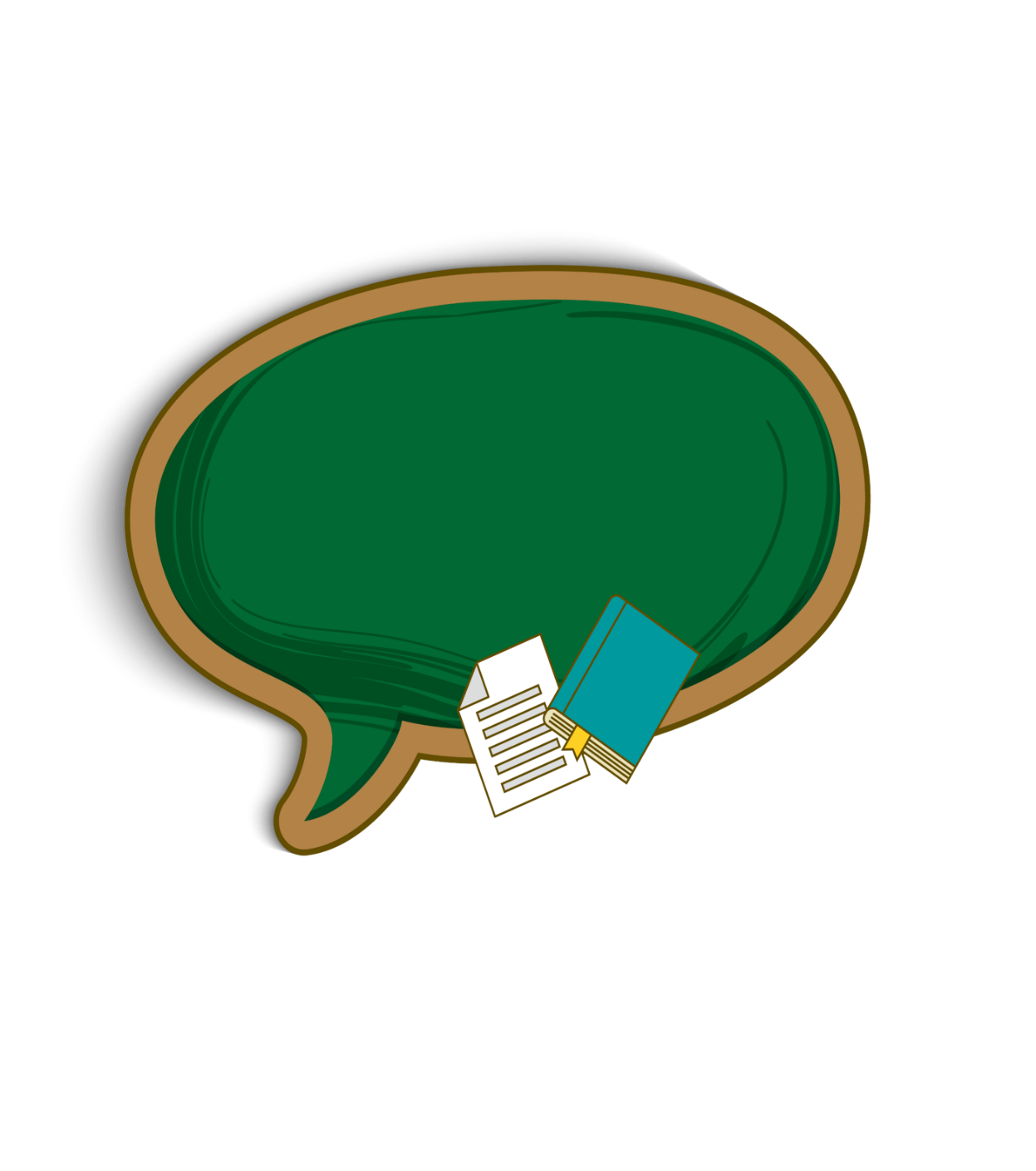 تمهيد
إن قولنا: "الاعتراف سيد الأدلة" يصدق دون شك على الصورة، بل لعل الصورة أقوى من الاعتراف لكونها دليلا لا يداخله شك، وهذا يجعل الصورة في علاقة وثيقة بمقياس الواقعية ومعيار الحقيقة، إن الوظيفة التواصلية التي تتمتع بها الصورة- في عصر الصورة- يجعلها في صلب اهتمامات التفكير الناقد من وجهة مصداقيتها ووظيفتها، فهل الصورة فوق الشبهات؟ وهل يمكن أن تكون موضوعية ومحايدة وقادرة على نقل الواقع والتعبير عن حقيقة الأشياء؟
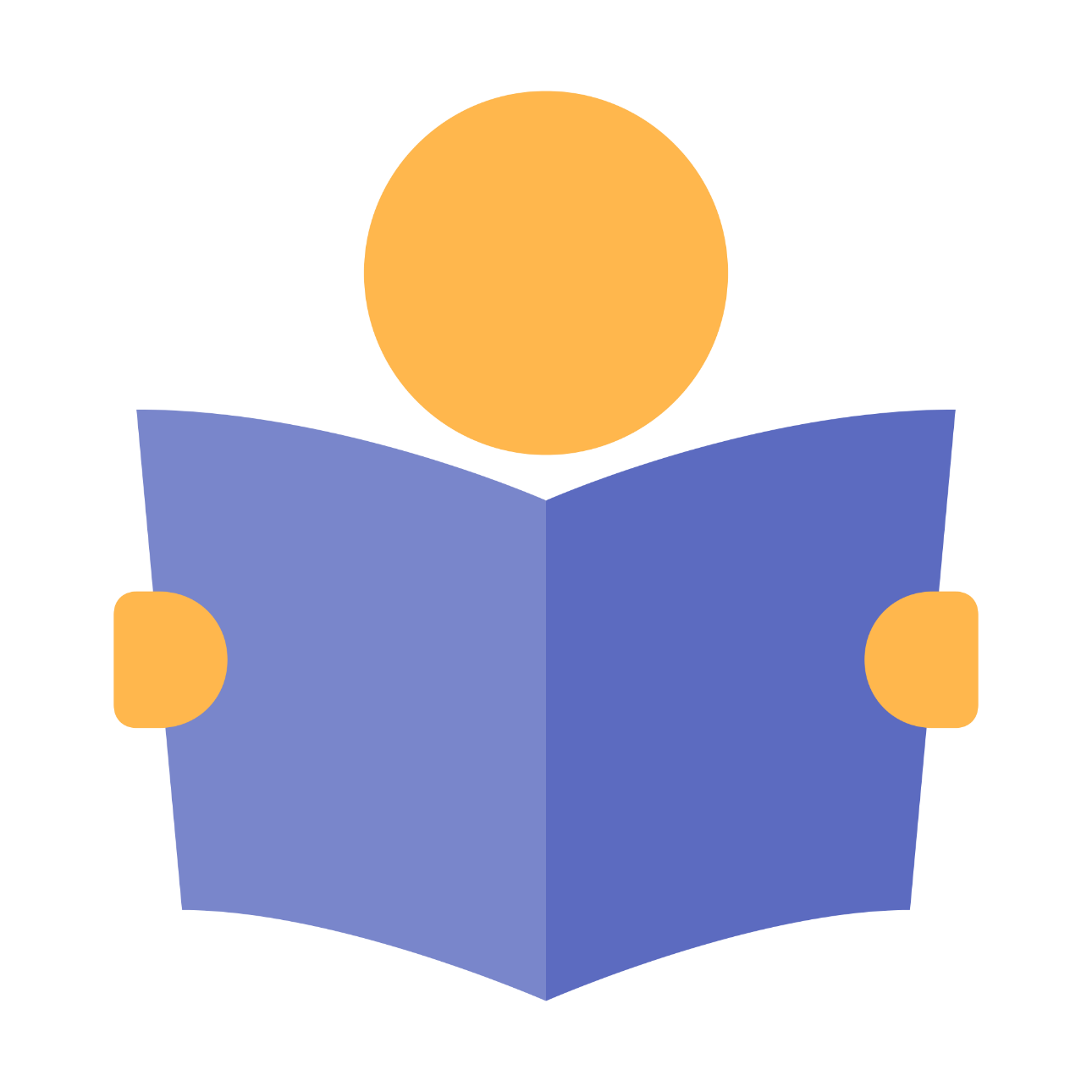 أقرأ
إن الصورة لدى خبراء الإعلام وسيلة من وسائل التواصل، فهي رسالة مرئية وحداتها الألوان والخطوط والأضواء وزوايا النظر، وهي بذلك تستوفي جميع عناصر أدوات التواصل اللغوية البنيوية والدلالية والتداولية، والصورة من الناحية البنيوية مركبة من عناصر ووحدات أولية قابلة للفصل فيما بينها، وهي من الناحية الدلالية تحيل إلى معنى أي صورة ذهنية، وهي من الناحية التداولية لا تقل فعالية عن اللغة التقليدية، وتأخذ بعين الاعتبار خصوصية المتلقي وسياق التواصل وأهدافه، لعل الصورة تفوق اللغة قدرة، فهي بصرية يفك شفرتها جميع البشر، فتتجاوز بذلك حدود اللغات المنطوقة وحواجز الثقافات، إنها بمثابة أبجدية كونها لا تحتاج إلى ترجمة أو مرافقة لغوية تبلغ معناها ومقاصدها لإدراك المتلقي.
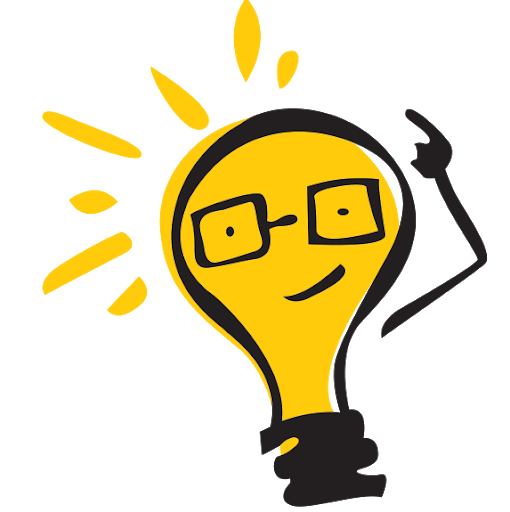 إضاءة
"لو استطعت أن أعبر بالكلمات عما أريد لما حملت الكاميرا معي"
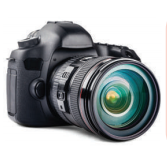 المصدر: لويس هاين، باحث اجتماعي أمريكي.
"إن الصورة الصحفية أصبحت العضو السادس في مجلس الأمن الذي يملك الفيتو"
المصدر: بطرس غالي، أمين عام سابق للأمم المتحدة
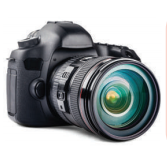 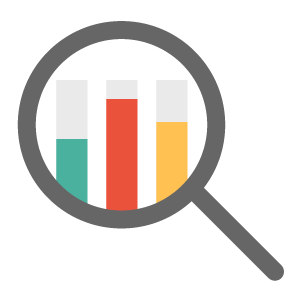 أفهم وأحلل
1- أحدد من خلال النص المفردات الدالة على اللغة والمفردات الدالة على الصورة مستعملاً الجدول التالي:
2-أبين اعتمادًا على النص معنى "الأبجدية الكونية"، وأستخلص اعتمادًا على ذلك أهمية الصورة في التواصل.
معنى "الأبجدية الكونية " :
أهمية الصورة في التواصل:
3- "الصورة أداة تواصل". اختبر تبعات هذا القول في ضوء مهارات المفكر الناقد مبنيا علاقة الصورة بالمفردات التالية: الموضوعية، الحياد، التعبير، الحقيقة، الواقع، المغالطة، الدعاية والإعلان. أصوغ غفرة من سبعة أسطر للتعبير عن تصوري.
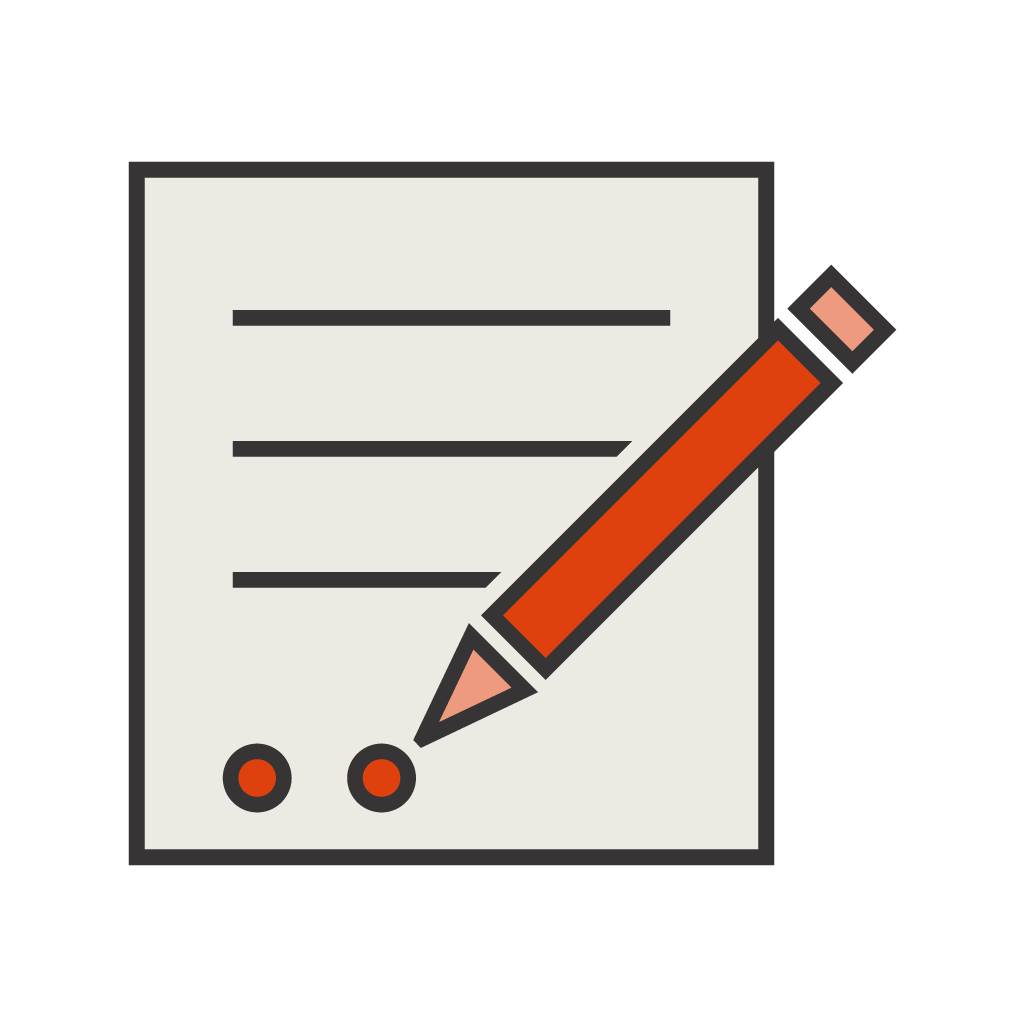 أتدرب (1)
1- أبين كيف يمكن أن تؤدي الصورة الناقدة أحيانًا دورًا مجتمعيًا مهما سواء بوصفها الساخر أم التوعوي. وضح الرسالة التي فهمتها من الصور التالية. وهل الصورة أكثر تعبيرًا في هذا الموقف من المقال الصحفي؟ مع ذكر السبب.
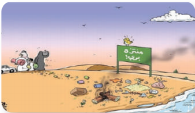 المصدر: صحيفة الحياة، الرسام الساخر ناصر خميس
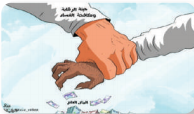 المصدر: صحيفة الرياض، الرسام الساخر عبد العزيز، ربيع
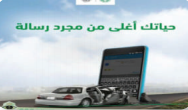 المصدر: الإدارة العامة للمرور
نص رقم 1:
السيطرة على الصورة تمثل الخطوة الأولى لحسم المعركة، ومن ثم كان التوظيف المحموم للصورة من أجل صنع الواقع، حيث تدور رحي الحرب بين متسابقين على من يملك قدرة فرض الواقع الذي يشاء وحرمان الخصم من المشاركة في صنعه أو تبديل هذا الواقع الافتراضي بالضرورة، وهو ما يجعل مصادر انطلاق الصورة هدفا مركزيا في أجندة (جدول أعمال) الحروب الأخيرة.
المصدر: الحرب والصورة، بيير بورديو
2- يكشف النص الأول أن مدار الحروب الحديثة هو الصورة.
مع مجموعتي أقوم بالتالي:
أرصد المفردات الدالة على أهمية الصورة زمن الحروب والأزمات:
ما واجبنا الوطني تجاه من يحاول إعادة نشر الصور في أوقات الحروب والأزمات؟
هل تؤدي الصورة دورًا مهما في تصدير وترويج الشائعات في أوقات الحروب؟ اشرح ذلك.
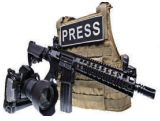 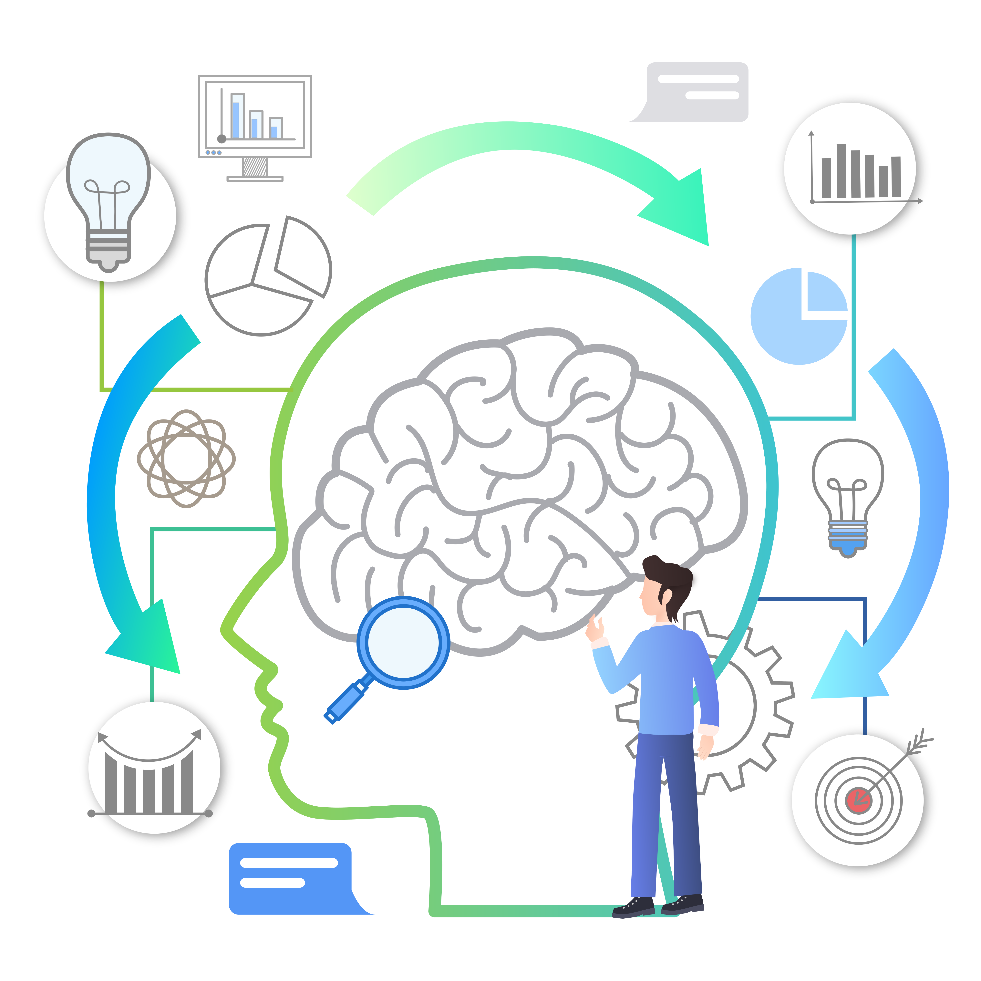 أفكر وأتدبر
يجب حظر كل أساليب غسل الدماغ المستخدمة في الإعلانات .... فأساليب الإعلان التي توجهنا نجحت في جعلنا غير مالكين تماما لقدراتنا الذهنية بفضل التشابه بين تلك الأساليب وأساليب الإيحاء المتبعة في التنويم المغناطيسي. ولدرء هذا الخطر يجب منع الأساليب الإيحائية المغيبة للعقل..... إن الأساليب الإيحائية شبه التنويمية المستخدمة في الإعلانات التجارية والدعاية تعد خطرا كبيرا علي الصحة العقلية وخصوصا على الصفاء الذهني وعلى التفكير الناقد واستقلالية الوجدان..... إن الهجوم الضاري علي الحقيقة وعلى الإحساس بالواقع بلا حق الأفراد في كل وقت وفي كل مكان.
المصدر: الإنسان بين الجوهر والمظهر، إيريك فروم،1989م
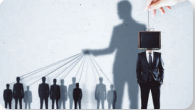 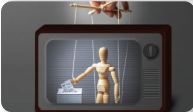 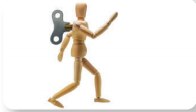 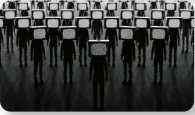 1- اعتمادًا على النص:
أحدد معنى " غسل الدماغ " وأكشف عن بعض مظاهره.
أبين الآليات المستعملة في ذلك مثل التكرار والإيحاء.
أحلل أخطار الإعلان.
أبين الدور الذي يمكن أن يضطلع به التفكير الناقد في مواجهة هذه الأخطار.
معنى "غسل الدماغ" ومظاهره:
الأساليب المستعملة في " غسل الدماغ":
تحليل مخاطر الإعلان:
دور التفكير الناقد في مواجهة مخاطر الإعلان والدعاية:
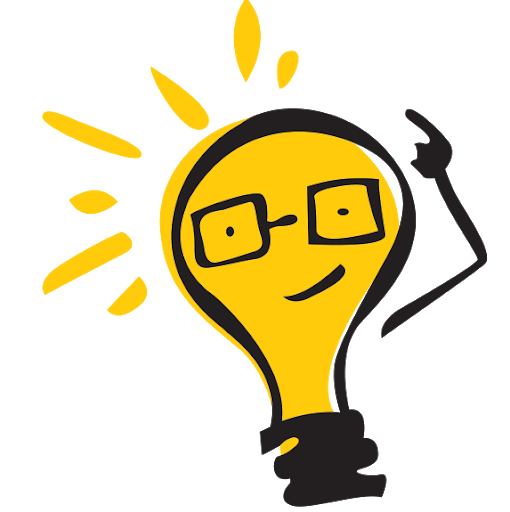 إضاءة
"المهم في الكثير من السلع هو التغليف"
المصدر: غي ديبور
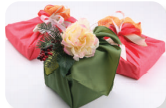 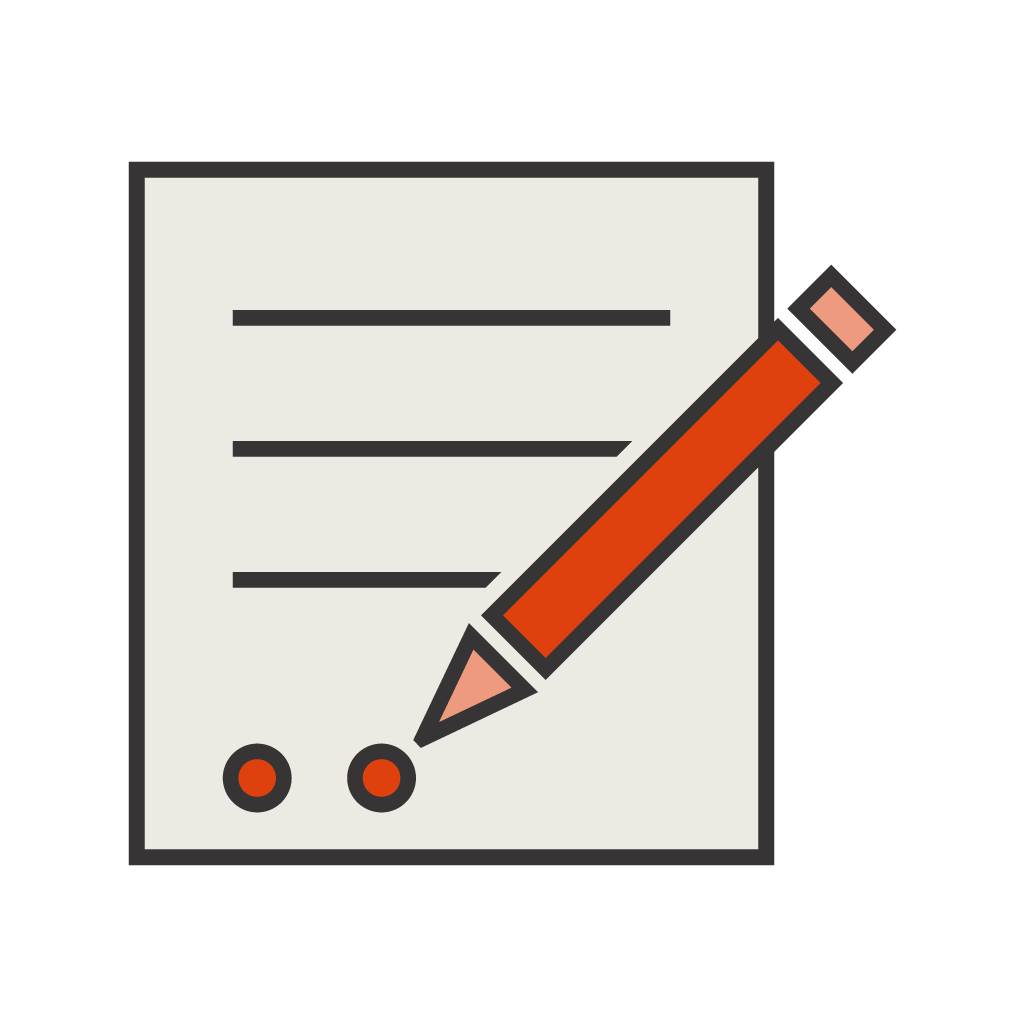 أتدرب (2)
1- أناقش مجموعتي في معنى الصور التالية، وأدون تعليقي عليها:
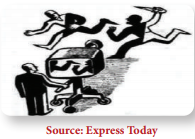 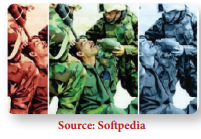 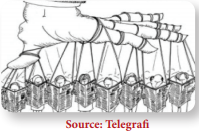 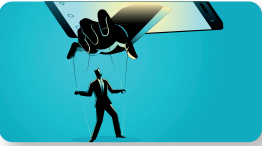 2- أقترح عنوانًا للصورة:
أذكر بعض التطبيقات البرمجية الخاصة بالتلاعب بالصور:
أكتب فقرة تأليفية عن دور الصورة في التضليل أو التأثير الإعلامي (وظف الأسئلة الناقدة التي تعلمتها من صيغة لا زويل في الدرس السابق):
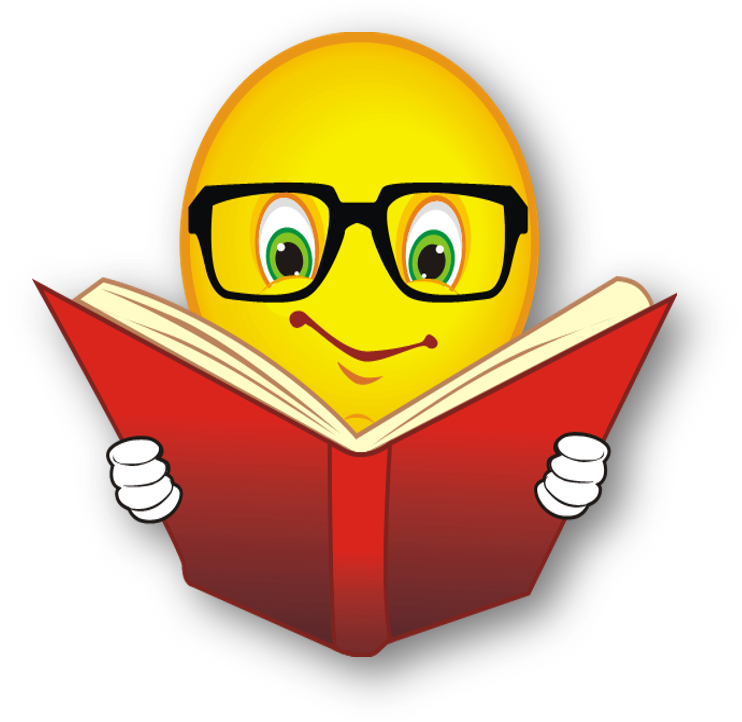 أتذكر أن
صيغة لا زويل: lass well formula
يستخدم النموذج التالي لتحليل عناصر الاتصال:
من؟
ما الذي يريد إيصاله من محتوى ومضمون داخل الصورة؟
بأي وسيلة؟
ما الوسيلة التي ينقل بواسطتها الخبر؟
من؟
من المستهدف من الخبر؟
بأي تأثير؟
ما التأثير المتوقع على المشاهد والمتلقي ومصدر الخبر؟
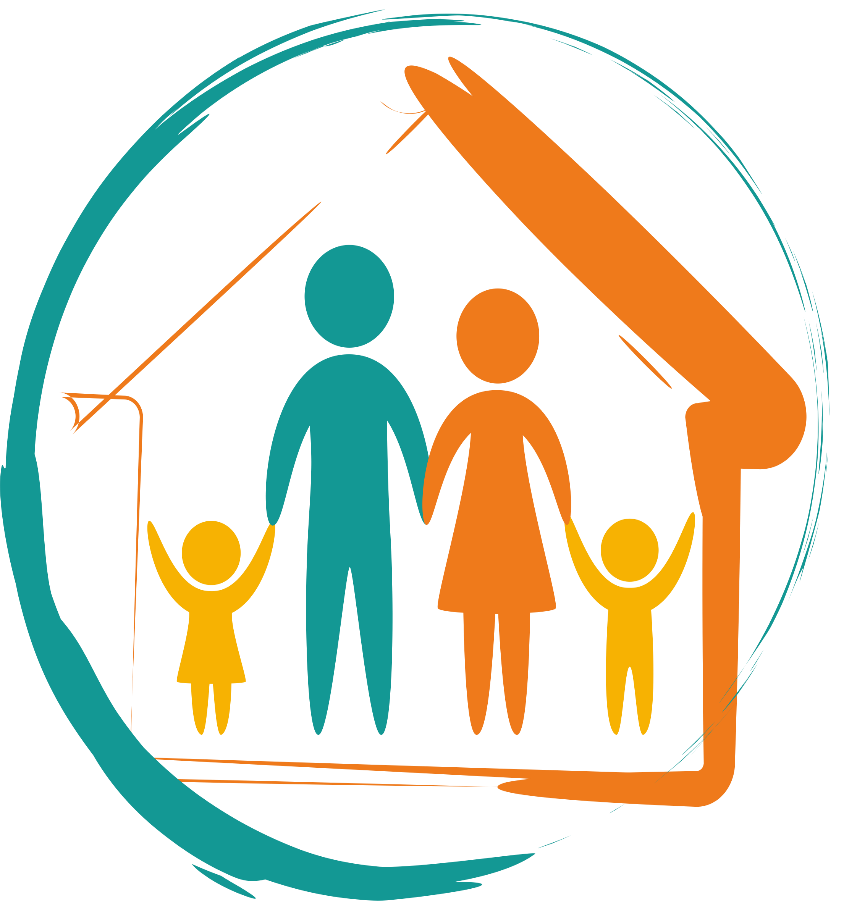 أتدرب وأتفاعل مع عائلتي
أناقش عائلتي وأدون باختصار هذا النقاش.
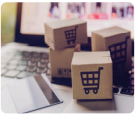 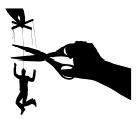 أدلجة الصورة تستهوي (القطيع) في مواقع التواصل الاجتماعي...!
"أوضح د. فايز الشهري – عضو مجلس الشورى، وأستاذ الإعلام الجديد- أن المثل القائل:(الصورة تغني عن ألف كلمة) ظهر في لعشرينات من القرن الماضي، حيث لم تكن الصورة المتحركة والملونة حاضرة في وسائل الإعلام كما هي عليه اليوم، مشيرا إلى أن عدم تجاهل قوة تأثير الصورة في ذهن المتلقي نتج منه ظهور مسميات عدة من بينها (عصر الصورة) الذي يأتي وصفا لقوة حضور الصورة في حياتنا المعاصرة وتأثيرها التراكمي لافتا إلى أن الصور المتداولة سلبية كانت أم إيجابية تعزز الفكرة التي يتبناها من وضع الصورة، لذلك تتغير الأزياء ويرتدي المراهقون وبعض النساء ملابس غريبه أحيانا بتأثير تكرار عرض صور المشاهير الذين يتبنون إطلاق خطوط الموضة، والتأثير في ذائقة وسلوك الجماهير ضمن صناعة محترفة وضخمة تقف وراءها مؤسسات وخبراء في علم السلوك والإقناع وفنون التأثير.
المصدر: صحيفة الرياض، تحقيقات وتقارير، 13\11\2013م. نورة العطوي
1- أناقش عائلتي في دور الصورة في تشكيل ذهن المتلقي وتأثيرها التراكمي.
2- هل تؤدي الصورة- بالفعل- دورا في التأثير على سلوك الفرد شرائياً من خلال التكرار وعرض صور المشاهير عبر توظيف علم السلوك والإقناع وفنون التأثير؟ وما هو دور الوعي المجتمعي في ذلك؟
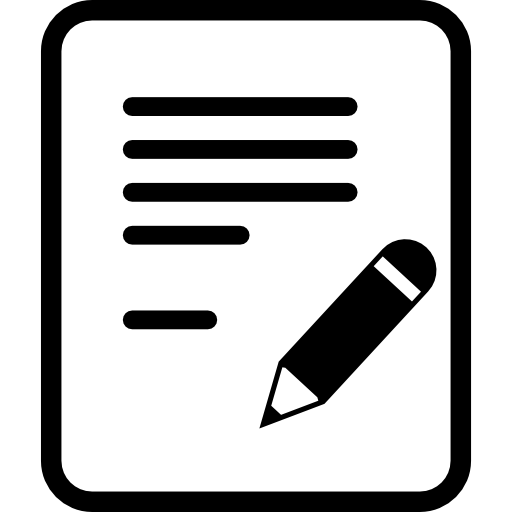 أتدرب وأقيم مكتسباتي
1- ما أبرز ما توقعته من هذا الدرس؟
2- ما أهم فكرة أو مهارة اكتسبتها من هذا الدرس؟
3- ما السؤال الذي بقى عالقًا في ذهنك وتأمل أن تجد إجابة عنه؟
4- ما أهم مهارة من مهارات التفكير الناقد التي اكتشفت اليوم جداولها؟
5- ما أبرز إعلان تجاري تذكرته خلال الدرس؟
6- ما أبرز صورة لفتت انتباهك في هذا الدرس؟
7- ما أهم ثلاث مفردات تعرفت عليها في هذا الدرس؟
8- ما الفائدة الاجتماعية التي اكتسبتها من هذا الدرس؟
9- هل تتوقع تغييرًا في سلوكك الاستهلاكي بعد هذا الدرس؟
10- ما أهم مشاركة تخللت درس اليوم؟
11- في رأيك، ما الفائدة التي يمكن أن تترتب عليها التربية الإعلامية؟